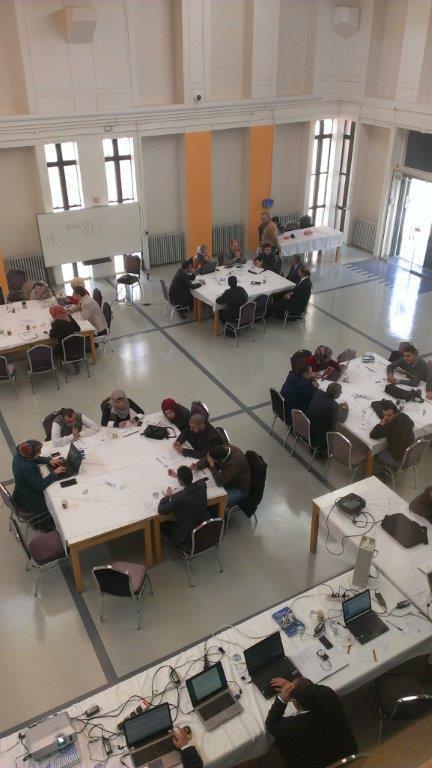 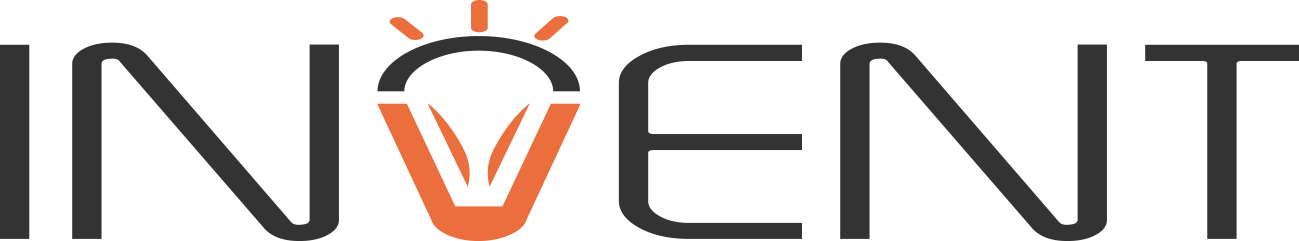 Local INVENT Meeting
 
27 September, 2016 
JUST 
Preparation for the Electronic Town Meeting (ETM)
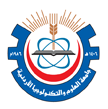 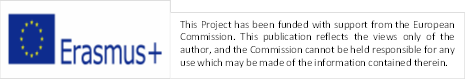 What is the Electronic Town Meeting?
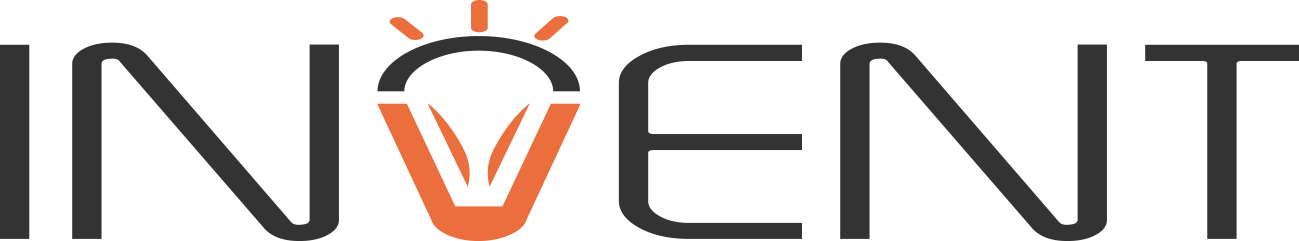 The fundamental characteristics of the Electronic Town Meeting 

information on the subject under discussion, is given to the participants

the participants express their opinions individually in small groups (also known as table)
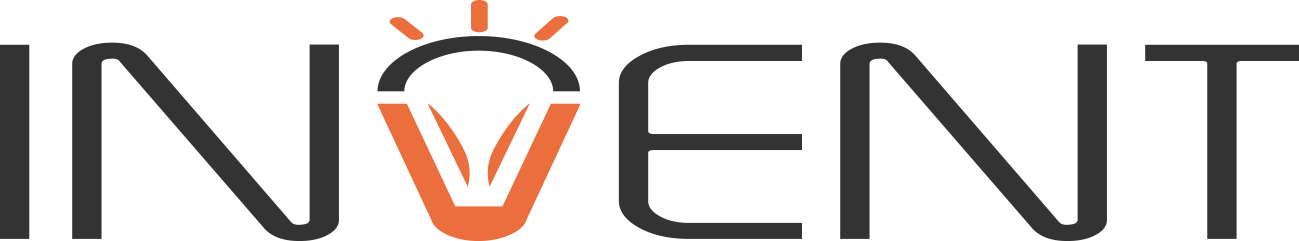 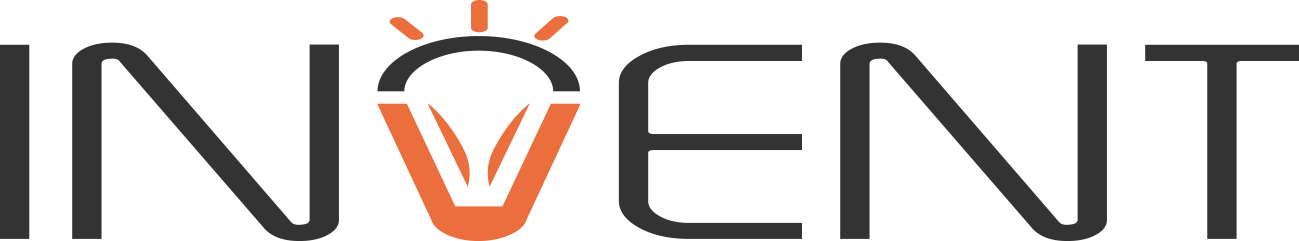 Electronic Town Meeting  staff  key roles
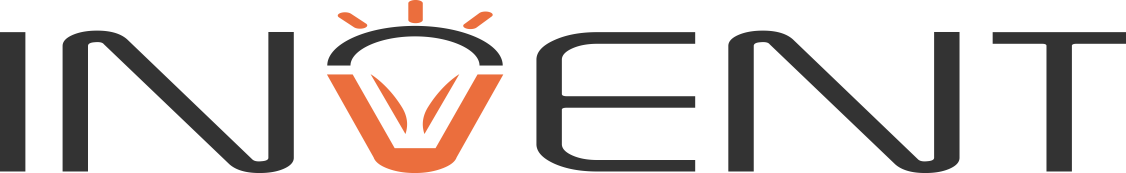 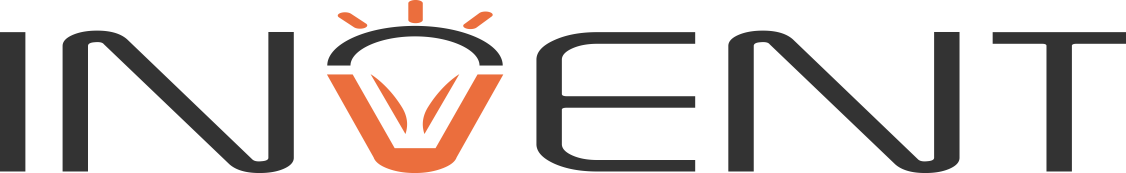 Advantages of  Electronic Town Meeting
 The outcomes of ETM reflect the views of all participants and give them the opportunity to give their opinion 

It constitutes an opportunity for interested parties in a subject or a case to meet exchange their views and discuss problems 

ETM constitutes an opportunity for politicians and decision makers by measuring the opinions of experts and citizens and discussing issues
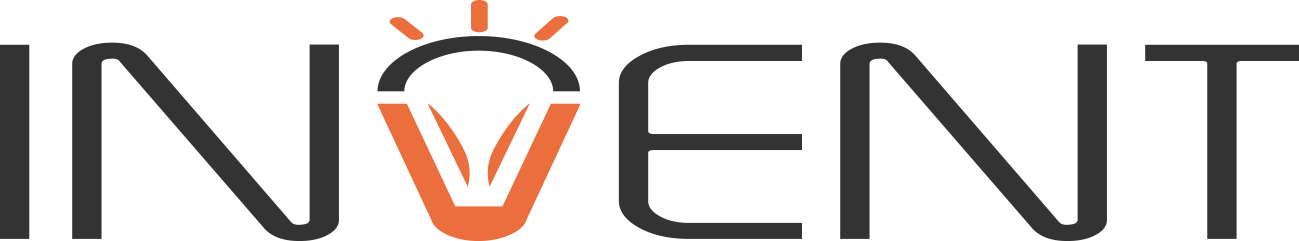 Advantages of  Electronic Town Meeting
Saving time and effort using modern technology. ETM (creative idea, needs available, easy and inexpensive resources)
You can imagine without this technology how the views of some tens or hundreds of participants are to be measured in a limited time accurately,for sensitive topics that involve different parties and multiple perspectives and interests.
Participants must reflect all stakeholders on topics under discussion so that the debate takes into account the interests of all parties.
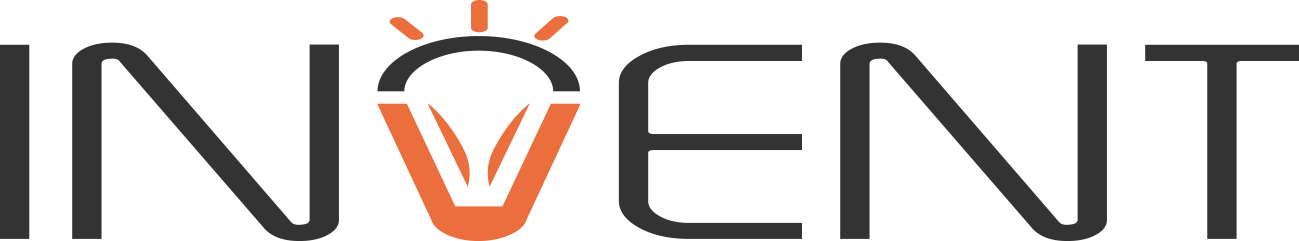 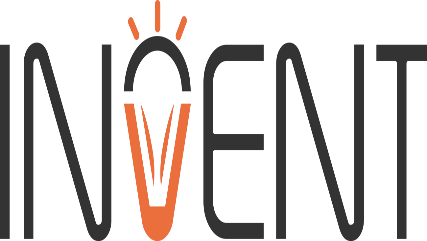 THANK YOU